The Dark Energy Spectrograph
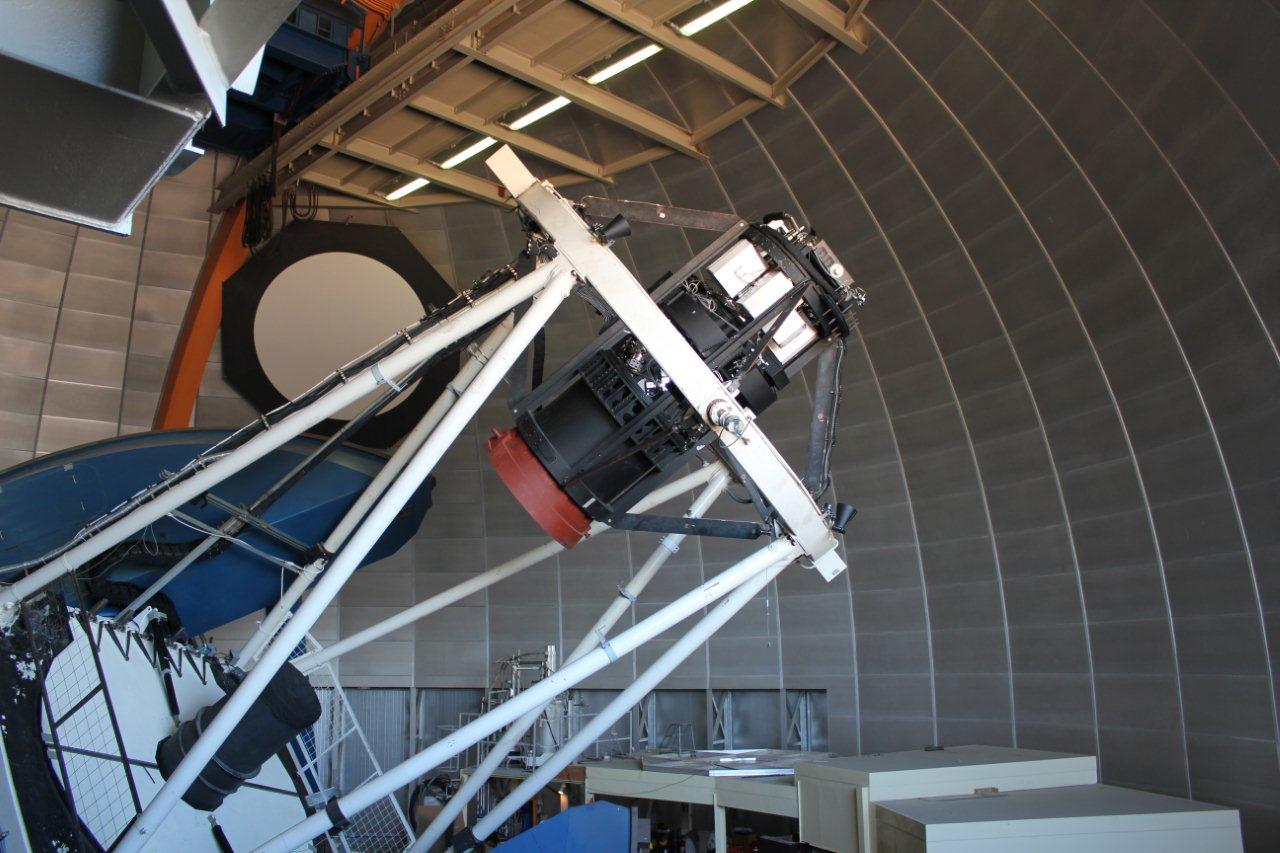 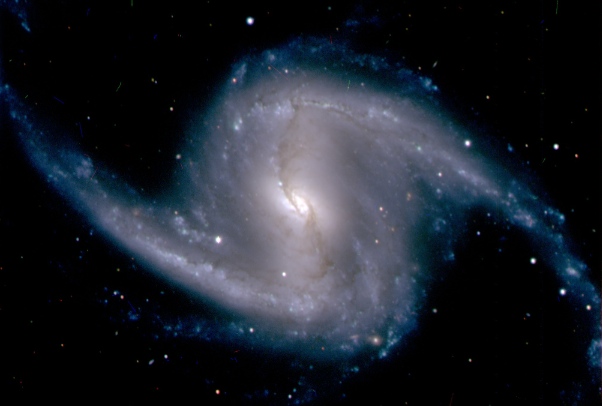 Josh Frieman
DES Project Director
Fermilab and University of Chicago

Fermilab PAC, October 16, 2012
U.S. Dark Energy Program
What is the physical cause of cosmic acceleration?
Dark Energy or modification of General Relativity?
If Dark Energy, is it Λ (the vacuum) or something else? 
What is the DE equation of state parameter w?
BOSS, DES, and later LSST well designed to make major advances in addressing these questions.
The DE program would be substantially enhanced in the intermediate term by a massive galaxy redshift survey that optimally synergizes (overlaps) with the DES imaging survey and in the longer term by a larger redshift survey selected from LSST.
Recent Developments
Rocky III Report: 
“compelling case for…wide-field spectroscopic survey”
NSF AST Portfolio Review Report:
High-multiplex, optical spectroscopy on >= 4m telescopes a critical technical capability for Cosmology & Fundamental Physics; Blanco, Mayall very well-suited
DOE approves CD-0 for mid-scale Dark Energy Spectroscopic Instrument Experiment
DECam First Light  
optical corrector working well
DESpec White Paper released, workshops being held (May, Dec. 2012), R&D underway
DES Science Summary
Forecast Constraints on DE Equation of State
Four Probes of Dark Energy
Galaxy Clusters
~100,000 clusters to z>1
Synergy with SPT, VHS
Sensitive to growth of structure and geometry
Weak Lensing
Shape measurements of 200 million galaxies 
Sensitive to growth of structure and geometry
Baryon Acoustic Oscillations
300 million galaxies to z = 1 and beyond
Sensitive to geometry
Supernovae
30 sq deg time-domain survey
~4000 well-sampled SNe Ia to z ~1
Sensitive to geometry
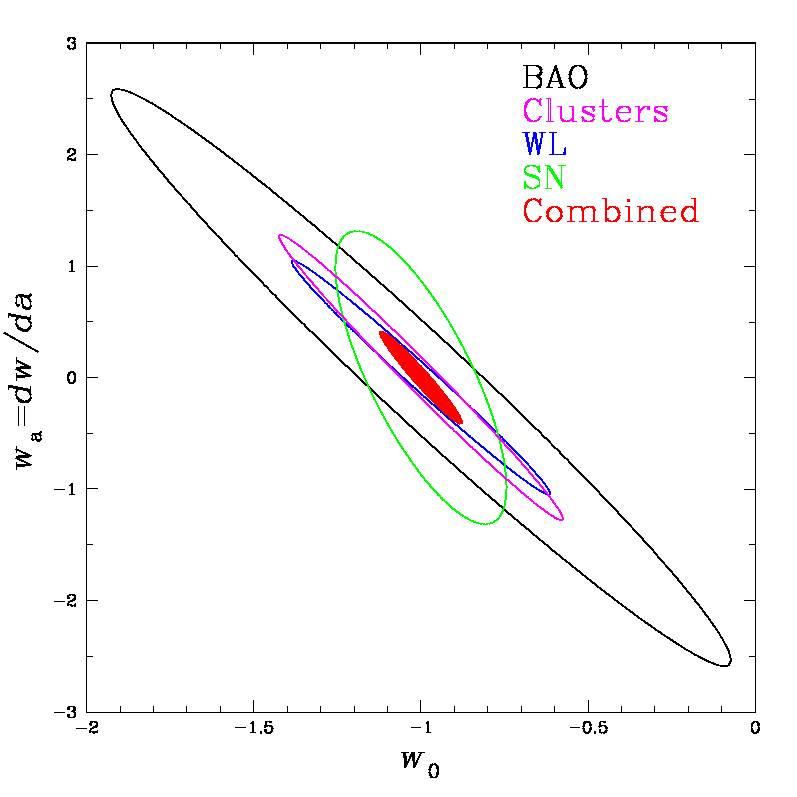 DES
Planck prior assumed
Factor 3-5 improvement over 
Stage II DETF Figure of Merit
Massive Spectroscopy of DES and LSST Targets Enables New and Improved DE Probes
Weak Lensing and Redshift-Space Distortions
Powerful test of Dark Energy vs Modified Gravity
Galaxy Clustering
Radial BAO for H(z) and improved DA(z)
Photometric Redshift Calibration
Determine DES and LSST N(z) from angular correlation, improve DE constraints from all methods in the imaging surveys
Galaxy clusters
Dynamical masses from velocity dispersions, improve halo mass-observable calibration, reduce the major cluster DE systematic
Weak Lensing
Reduce systematics from intrinsic alignments
Supernovae
Reduce systematics from host-galaxy typing
Massive Spectroscopic Surveys in the Southern Hemisphere
8-million Galaxy Redshift Survey in 350 nights
Uniformly selected from deep, homogeneous DES imaging over 5000 sq. deg. (2018+)
23-million Galaxy Redshift Survey in 1000 nights
Uniformly selected from deep, homogeneous LSST imaging over 15,000 sq. deg. (2021+)
Deep, uniform multiband imaging from DES, LSST
Enable efficient, well-understood selection of spectroscopic targets
Photometric+Spectroscopic Surveys over same Sky
Enable powerful new science beyond what either can provide alone
Dark Energy Spectrograph Concept
4000-fiber optical spectrograph system for the Blanco 4m
Mohawk robotic fiber positioner
Based on Echidna system, has demonstrated requisite pitch
Feed 10 2-arm, high-throughput spectrographs
10 spare DECam CCDs (red) and 10 blue-sensitive CCDs
Fibers tile full 3.8 deg2 DECam Field of View
Fiber positioner rapidly interchangeable with DECam imager
Maintain wide-field imaging capability for the Blanco
Use much of the DECam infrastructure installed on Blanco
Prime focus cage, hexapod, 4 of the 5 optical corrector elements, shutter
DESpec White Paper released Sept. 11
arXiv: 1209.2451 (Abdalla, etal)
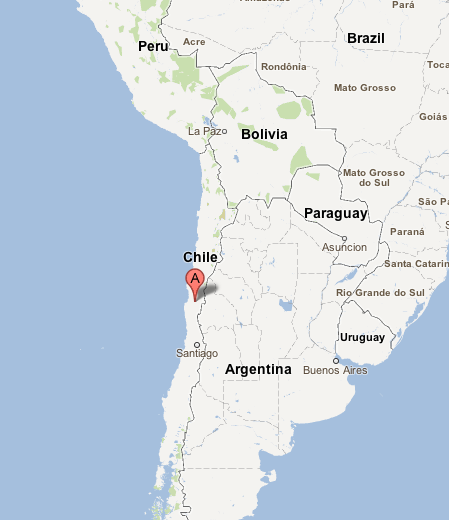 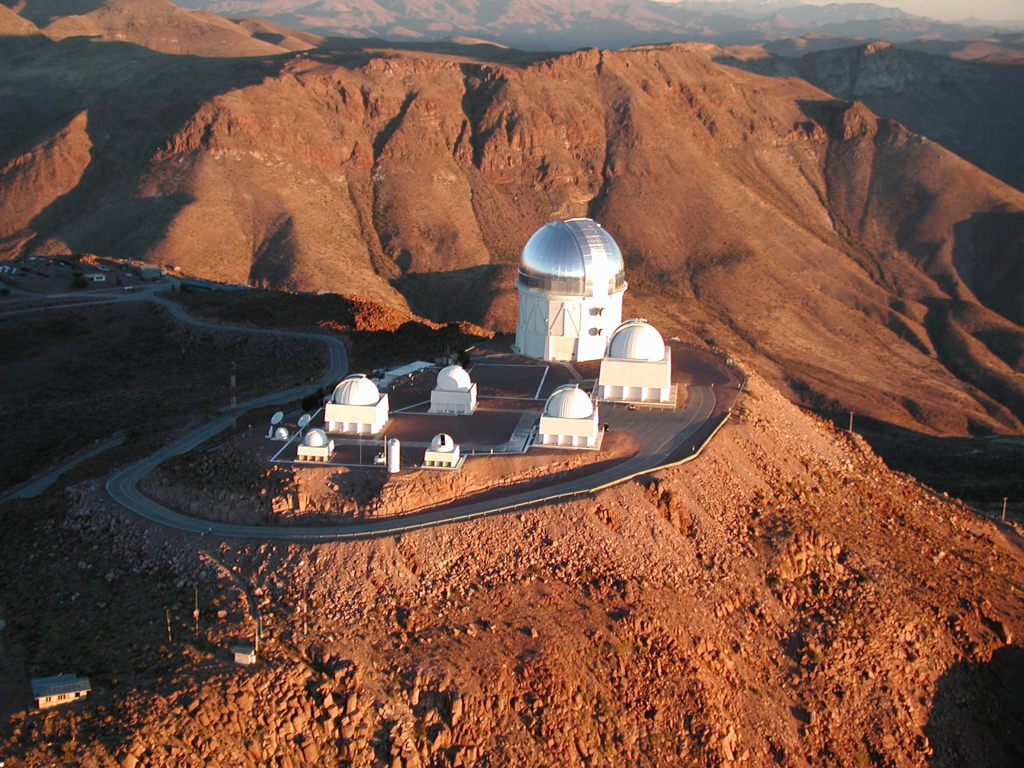 Cerro Tololo
Blanco Telescope
high, dry; excellent seeing, 80% useable nights,  high fraction of photometric nights. Its advantages for photometry (DES) apply to spectroscopy (DESpec) as well, yielding fast (hence relatively cheap) surveys. Next door to LSST and Gemini.
8
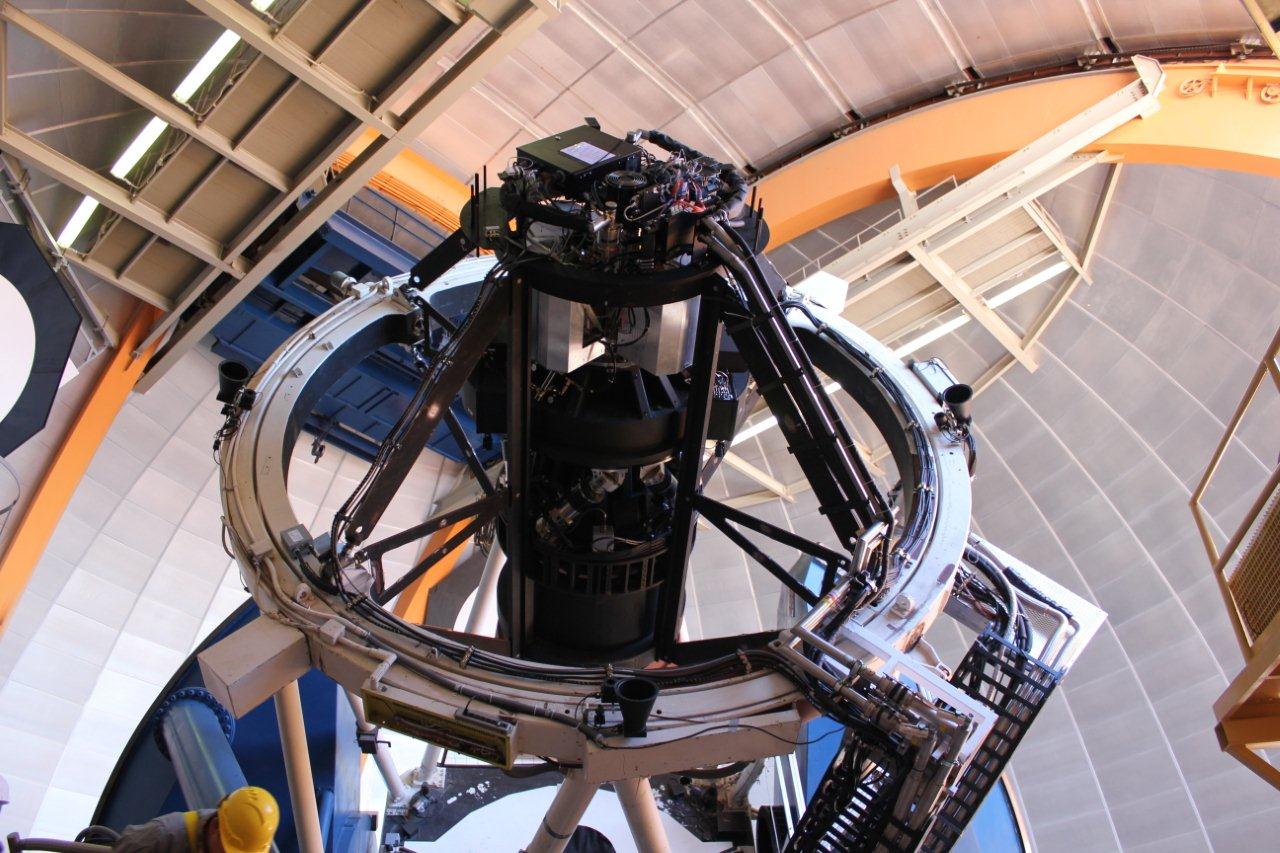 DECam
 
Prime Focus
Cage 
Installed on 
Blanco 
Telescope
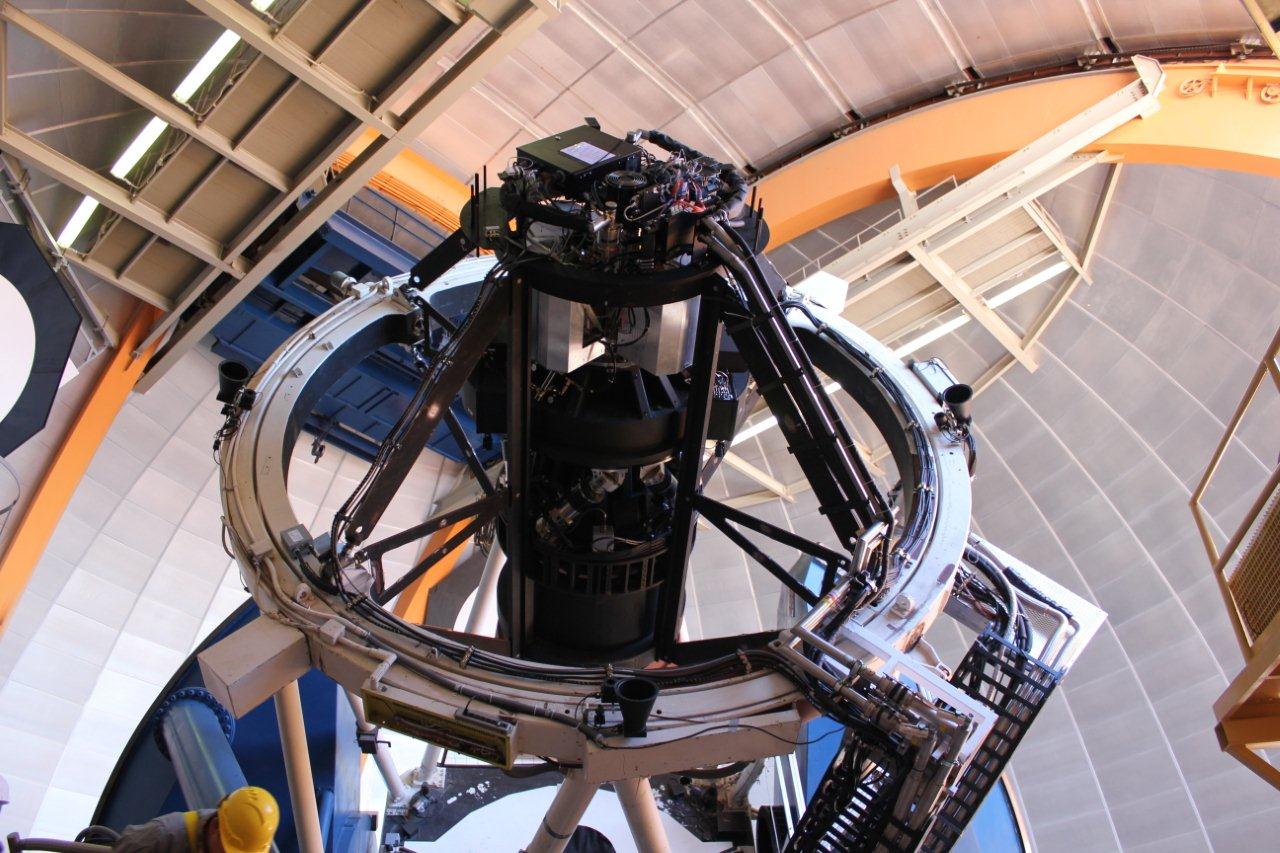 DECam
 
Prime Focus
Cage 
Installed on 
Blanco 
Telescope
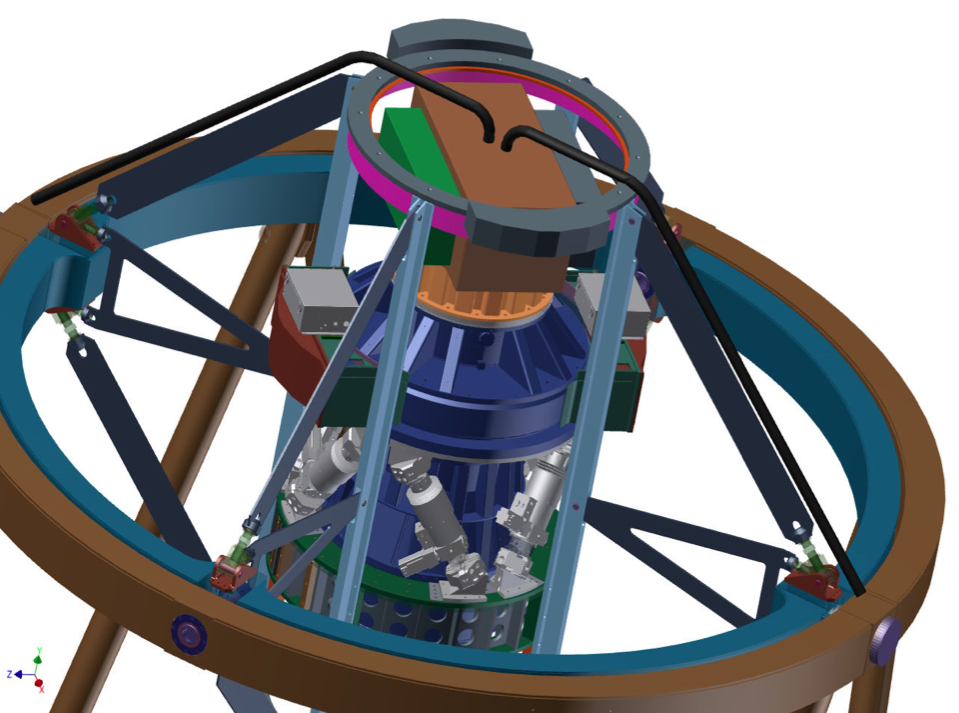 +DESpec
Saunders, etal
Optics
Field of View 2.2o diameter, 3.8 deg2
DECam corrector demonstrated on the telescope to deliver good image quality across FOV
Corrector was longest lead-time item for DECam
DESpec optical design still being optimized
Optical work to be done at UCL as for DECam
2 new optical elements (C5’, C6) rapidly interchangeable with C5 (DECam dewar window): maintain DECam imaging capability
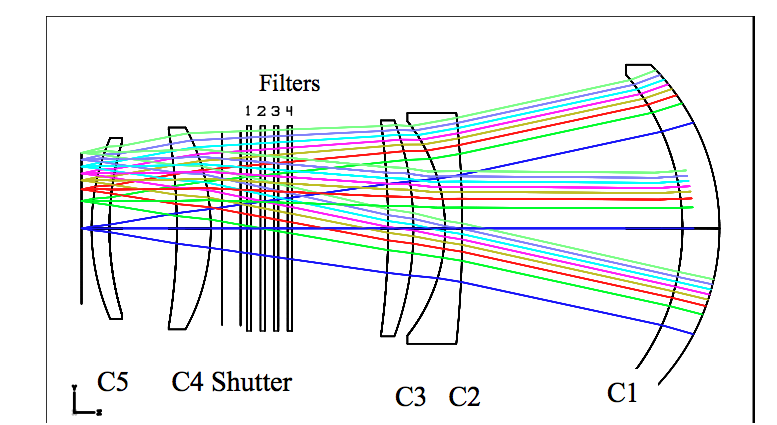 DECam
C4
Filters &
Shutter
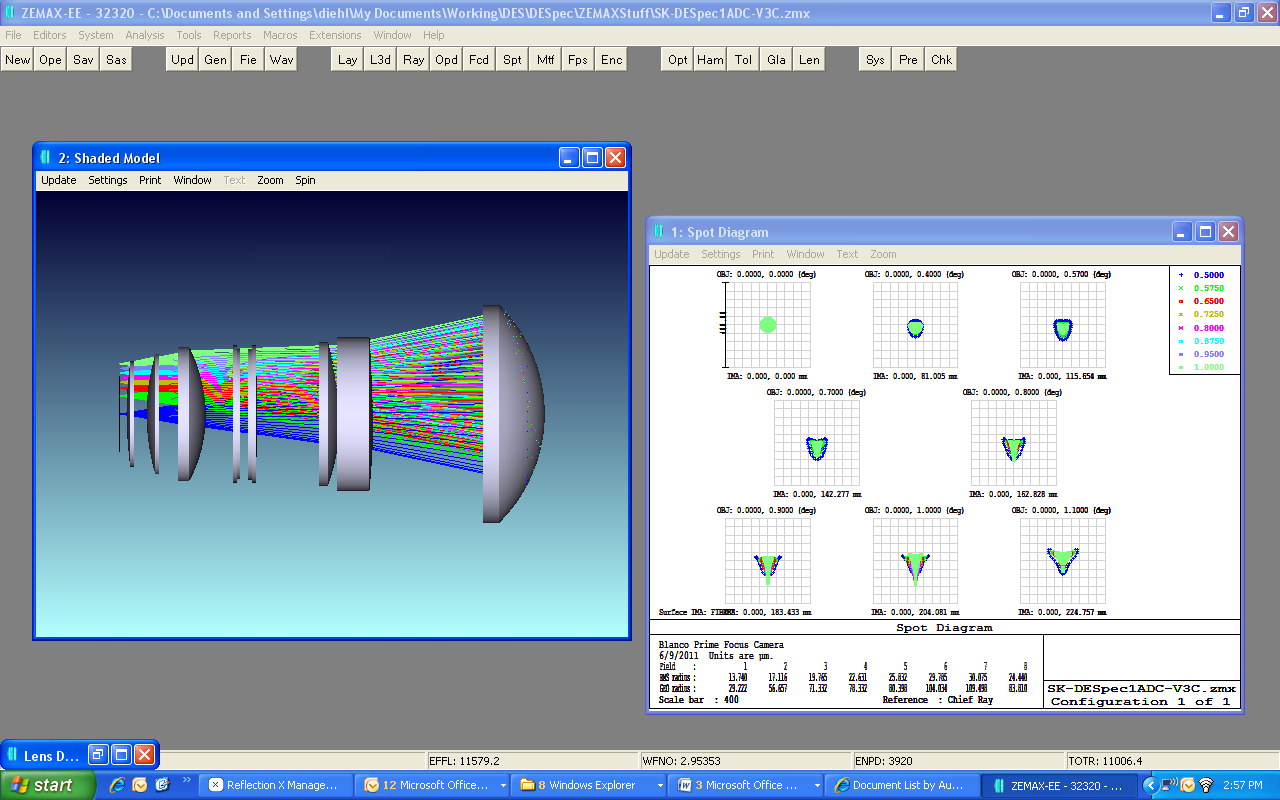 DESpec
C6
C5’
ADC
(optional)
S. Kent, W. Saunders
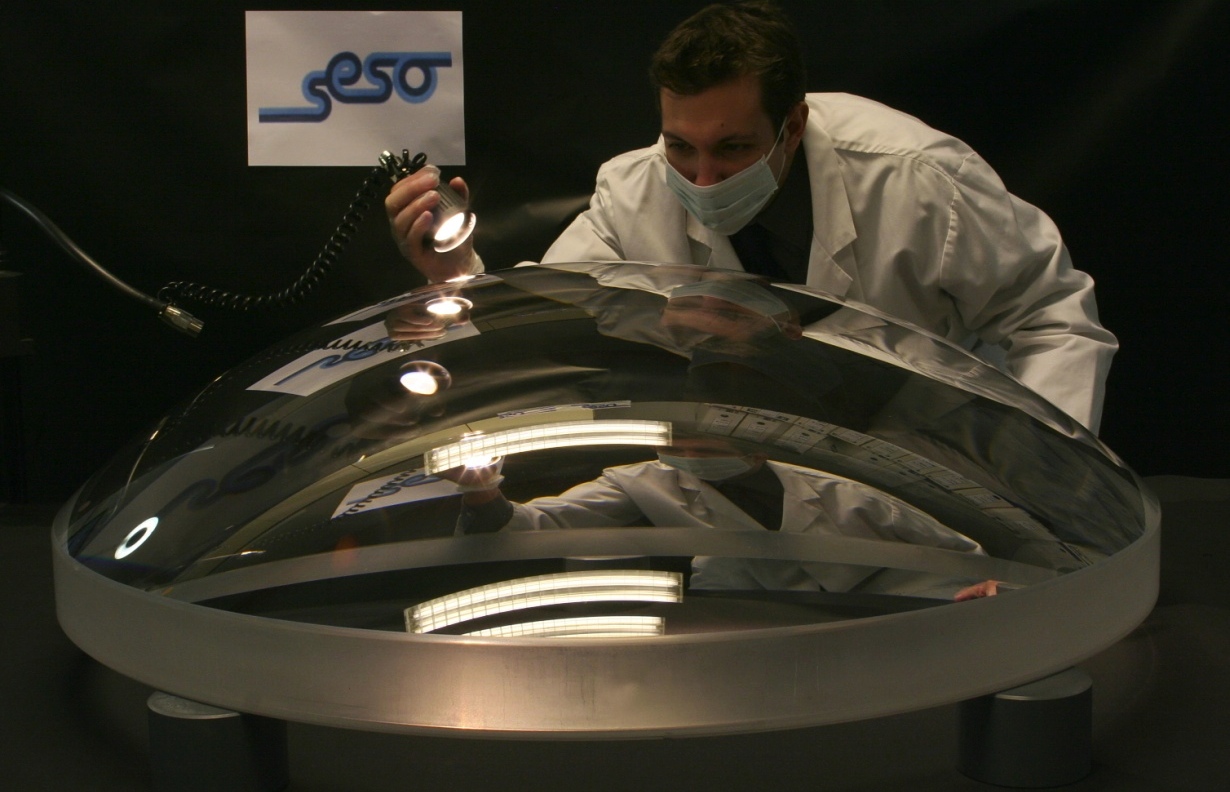 DECam/DESpec 
C1 Lens
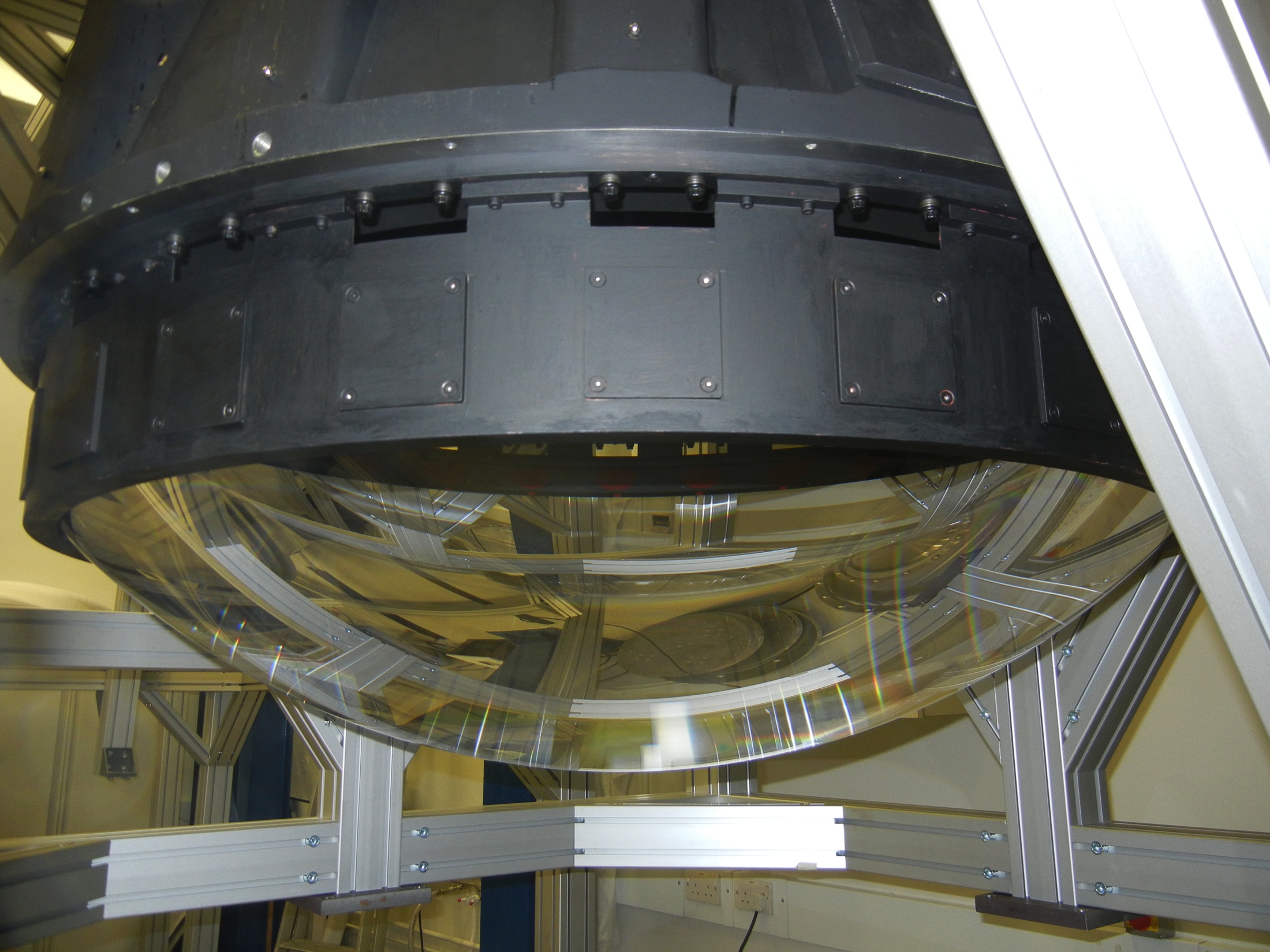 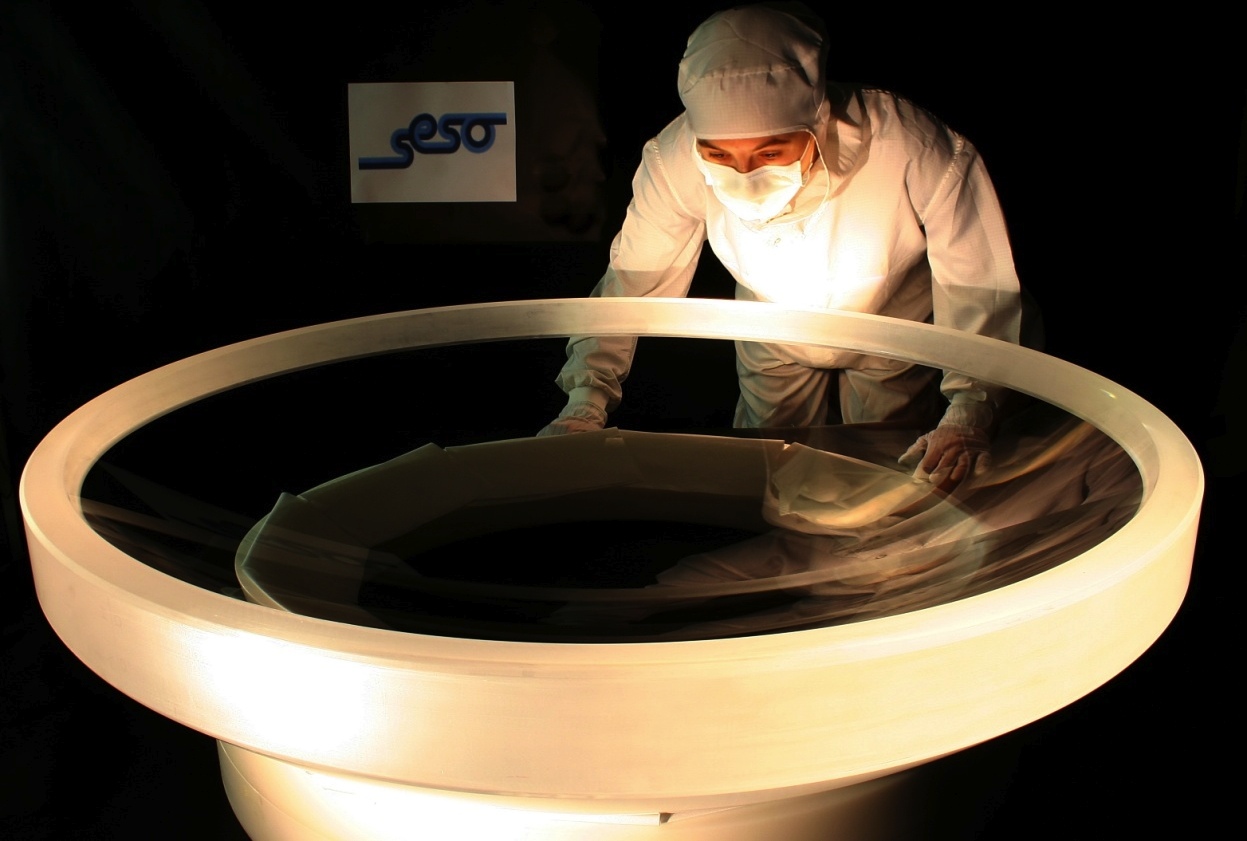 DECam optical corrector installed
on Blanco in May
Mohawk Fiber Positioner System
Proposed for DESpec by Australian Astronomical Observatory
       R&D program described in Saunders, etal, Proc. SPIE
 Derived from existing Echidna system 
       400-fiber system deployed on Subaru 8m telescope
 Builds on R&D done for WFMOS
 4000 fibers in nominal design, with tilting spine technology 
       6.75 mm pitch (interfiber separation) 
 Modular design
 Actuators prototyped at AAO
       15 sec reconfiguration times with position errors < 7 microns
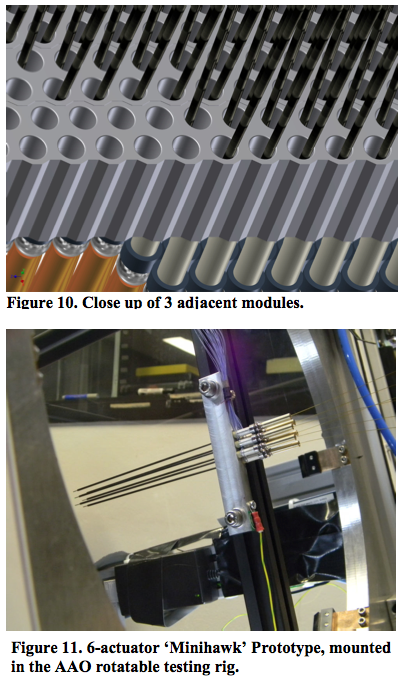 Mohawk Fiber Positioner
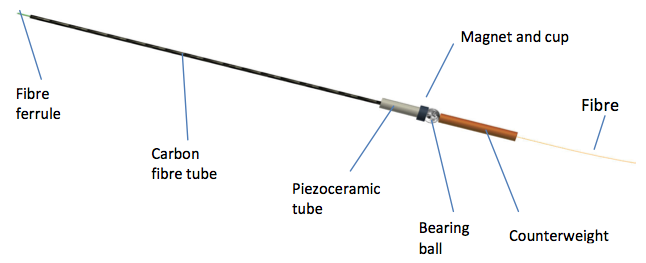 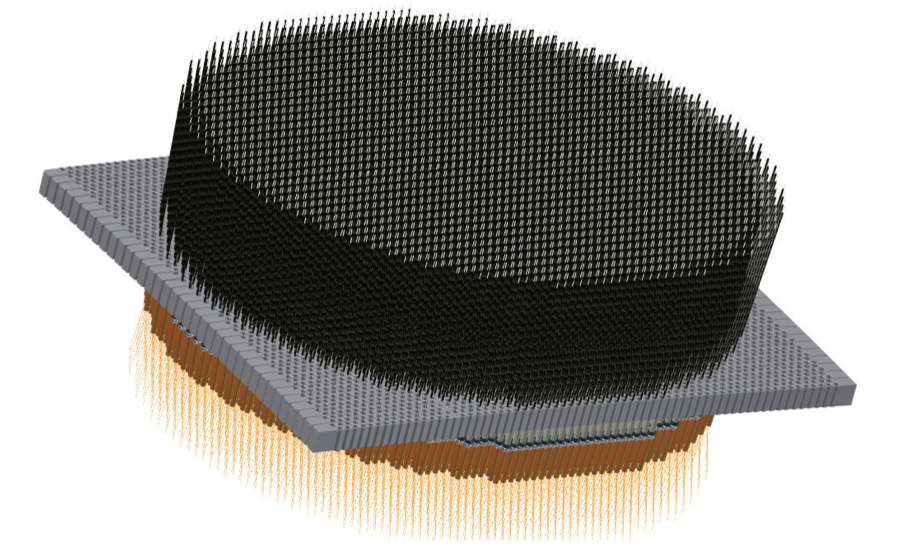 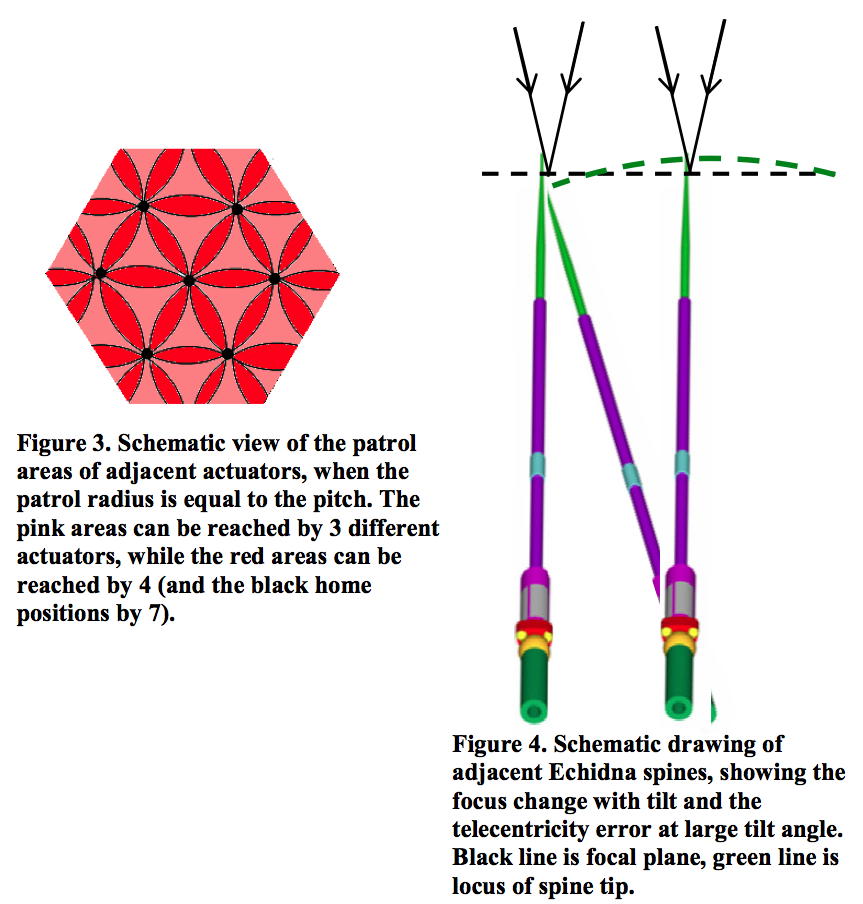 Tilting Spines
Estimated 15% throughput loss 
(non-telecentricity, focal ratio degradation)
 84% of potential targets observed per pointing
 DESpec survey plans 2 pointings per field to achieve high completeness and target density
Spectrographs
Two-arm design with dichroic
400 fibers per spectrograph, 10 spectrographs, 20 CCDs
 Wavelength range 480-1050 nm 
 −cover spectral lines over redshift range of interest
 Resolution 0.228 nm
      −detect/resolve galaxy lines and reduce sky contamination 
 Extension to UV (for Lyman-alpha BAO) under study
−preliminary optical design reaches 350 nm with good 
  spot size, could require 3-arm spectrographs for res.
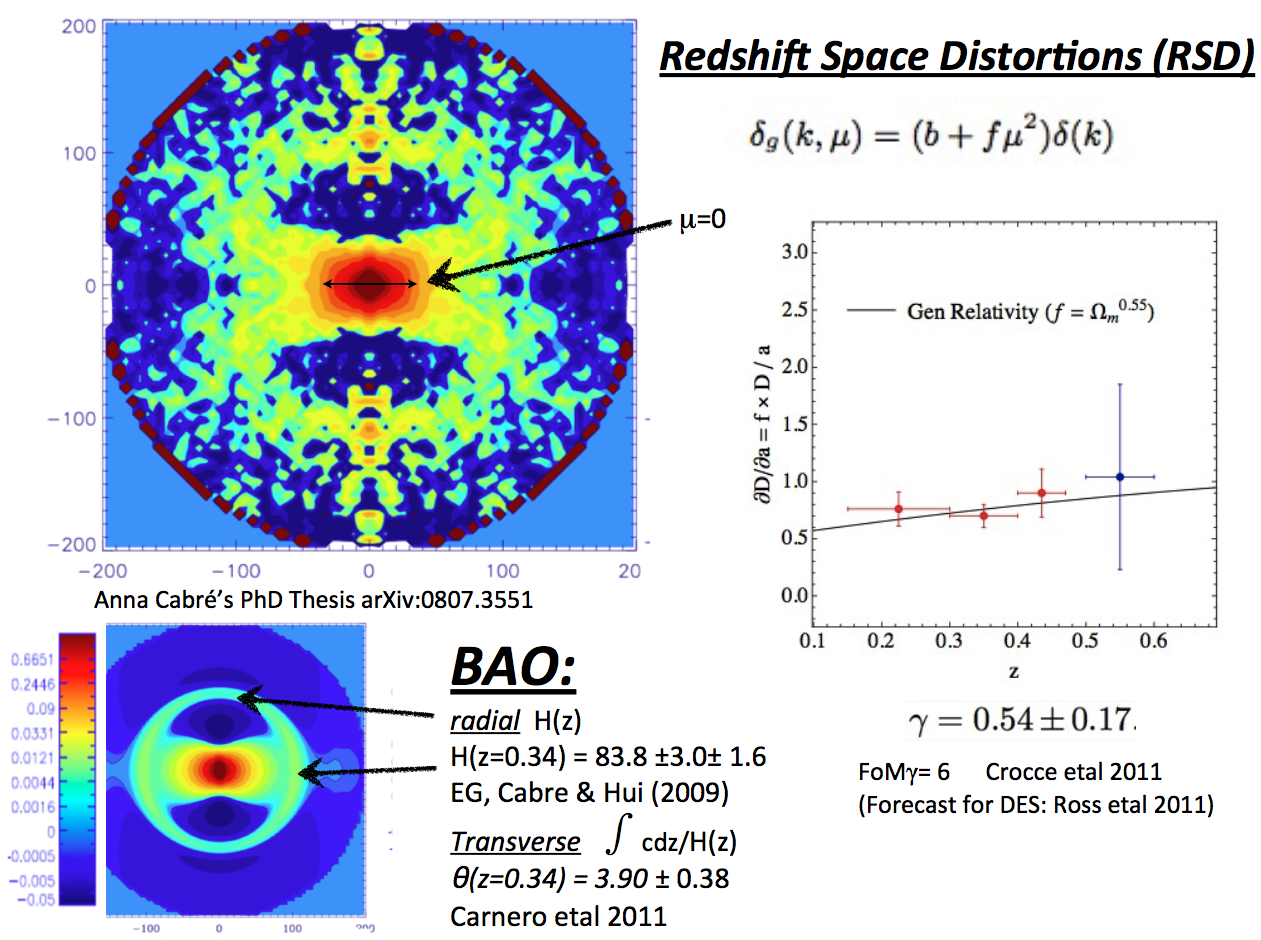 growth rate
Slide from Enrique Gaztanaga
Weak Lensing and Redshift Space Distortions
Powerful test of Dark Energy vs. Modified Gravity
RSD from DESpec
Measures degenerate combination of growth f and bias b
Weak Lensing from DES
constrains bias, breaks degeneracy
RSD and WL over same sky
RSD, shear-shear, galaxy-shear correlations in redshift bins  RSD in multiple bias bins to reduce cosmic variance
           MacDonald & Seljak, Bernstein & Cai, Cai & Bernstein, 
           Gaztanaga, etal, Kirk, et al (in prep)
Weak Lensing and Redshift Space Distortions
Gaztanaga, et al
Constraints strongest if imaging and spectroscopy cover same sky: galaxy-shear cross-correlations constrain bias
DES and LSST Photo-z Calibration
Angular Cross-Correlation of Photometric Survey with shallower Spectroscopic Survey

Requires same sky 
coverage of imaging and spectroscopy

Photo-z systematics could otherwise limit DES, LSST Dark Energy reach
DES-BigBOSS Joint Working Group Report
Clusters
Number of clusters above mass threshold
Spectroscopy of DES 
  Clusters 
  improve z precision, reduce 
  outliers
 Precise estimates of cluster 
  membership & richness  
  optimize richness estimates
 Cluster velocity dispersion 
  (dynamical mass)
  calibrate mass-richness 
  relation: complement WL, 
  SZ, and X-ray estimates
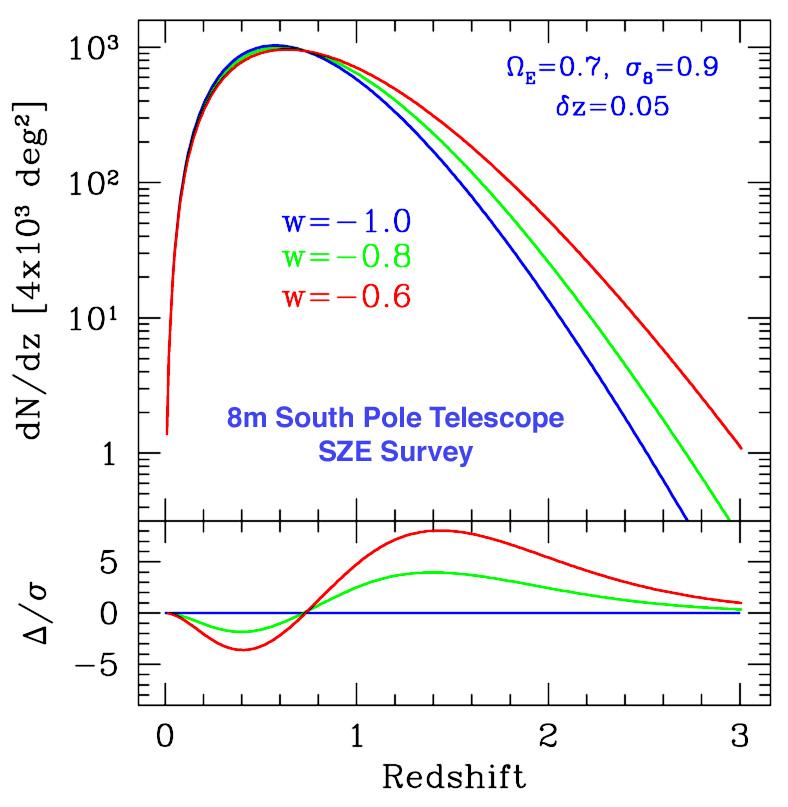 Dark Energy 
equation of state
Mohr
DETF
FOM
gain for 
clusters
Slide from 
Sarah Hansen
The Dark Energy Spectroscopic Survey
Dark Energy Redshift Survey optimized for
Baryon Acoustic Oscillations
Redshift Space Distortions
•  Target DES+VHS Galaxies (from grizYJHK colors, fluxes)
6.4 million Emission Line Galaxies (to z~1.5, BAO)
1.2 million Luminous Red Galaxies (to z~1.3, RSD)
Survey Design
2 exposures each field to reach target density and high completeness (1500 successful redshifts per sq. deg.)
30-min exposures to reach requisite depth
350 survey nights with DESpec on the Blanco 4m (overheads, weather)
LRG Target Selection
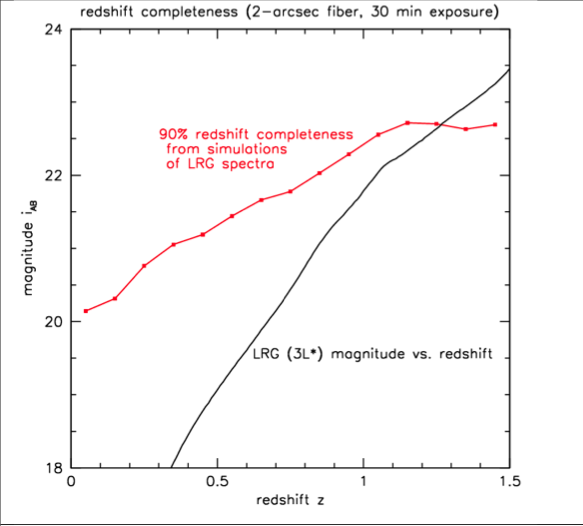 Estimate 90% redshift success for color-selected LRG targets to redshift z=1.3
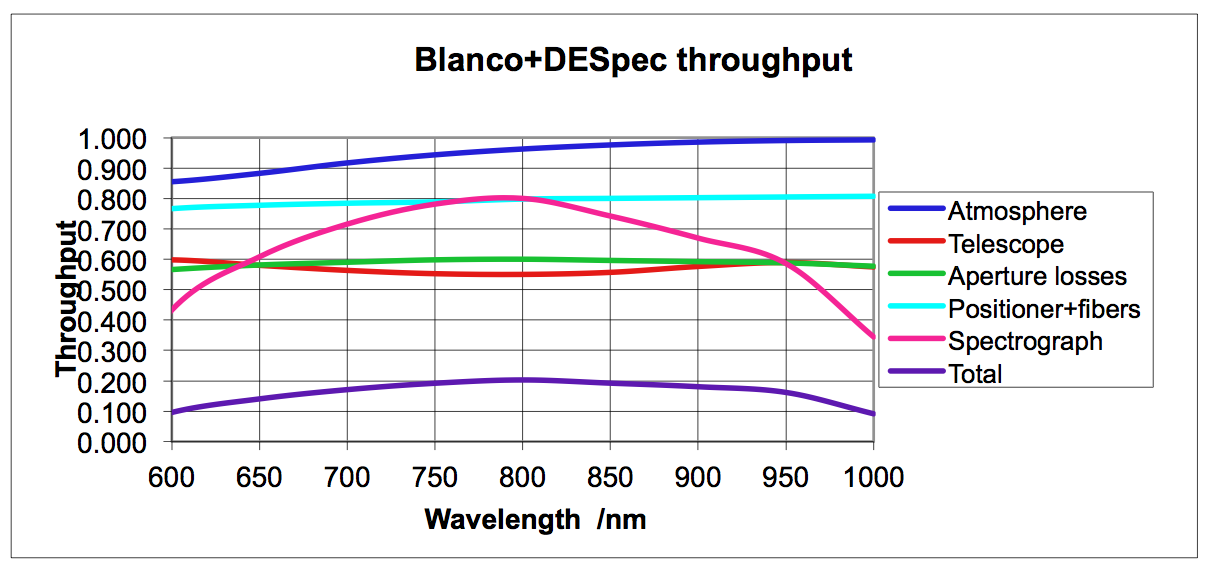 Target Selection Simulations
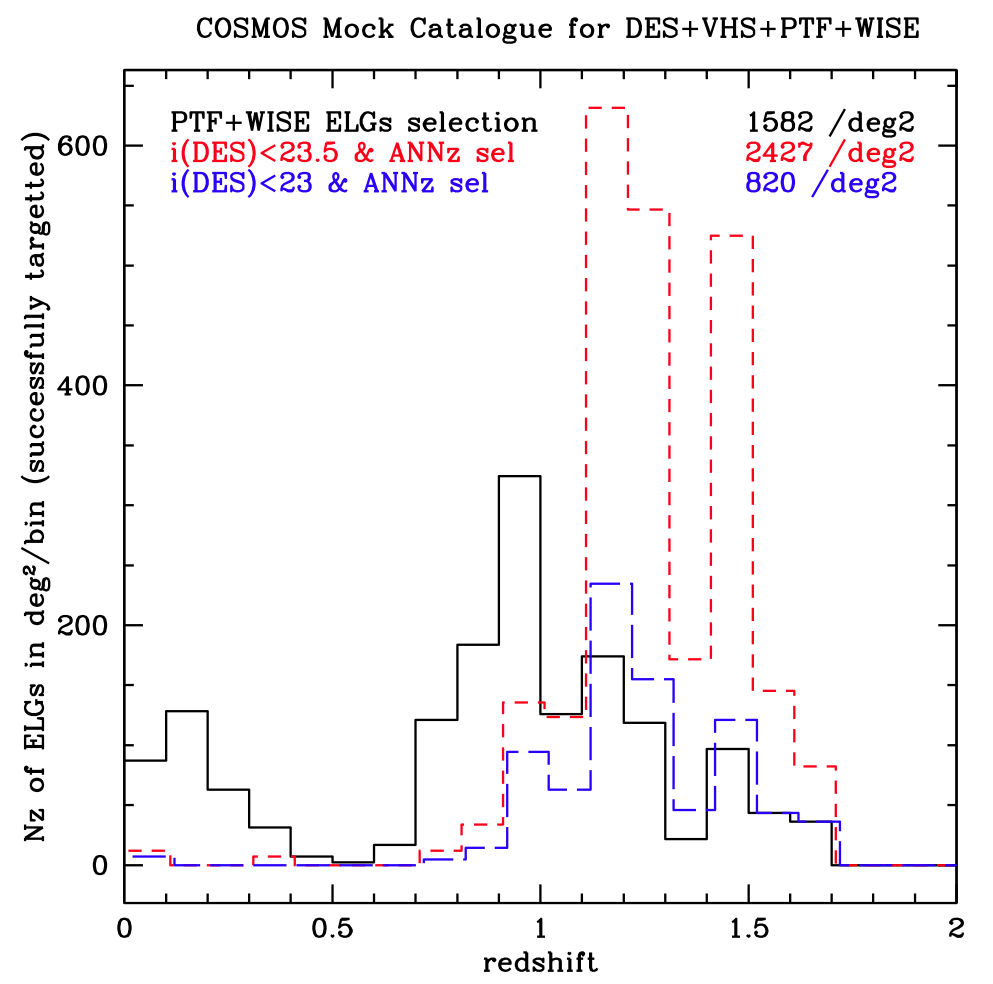 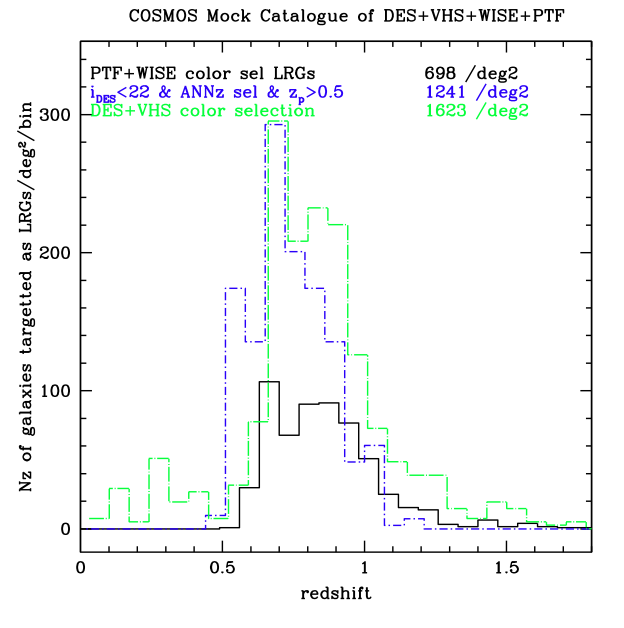 Deep, homogeneous parent catalogs from DES, VHS, LSST enable efficient selection and sculpting of redshift distributions
DESpec R&D Program
Seed funding from STFC (UK), KICP, Texas A&M, AAO, DOE (generic detector R&D at FNAL)
Fiber positioner design 
Refinement & prototyping
Spectrograph/fiber run placement 
Engineering studies
Optimize spectrograph design 
Construct prototype
Optical design & trade studies
ADC/no ADC, UV reach, coverage vs. resolution
CCD readout electronics & mechanical design 
Survey strategy simulation and optimization
Target selection, tiling, trade studies for Dark Energy and Modified Gravity constraints. Building end to end simulation pipeline.
DESpec and BigBOSS
4000-5000-fiber spectrographs on identical 4m telescopes
Different hemispheres, related science goals
Dark Energy reach increases with survey area
Ideally survey both North and South 
Similar survey power (area/depth per unit time) 
BigBOSS larger FOV, DESpec higher fiber density
DESpec uniquely covers entire survey areas of DES and LSST
Maximize synergistic science (WL+RSD) and uniform selection
DESpec reuses much of the DECam infrastructure
Cost savings and lower technical and schedule risk.
BigBOSS has wider spectral coverage than nominal DESpec
UV coverage for Lyman-alpha forest BAO 
Extended UV coverage under study for DESpec: design choice
DESpec design enables continued use of DECam imager
Conclusions
DESpec and BigBOSS have comparable survey power
Two hemispheres better than one 
By 40% for BAO
Southern hemisphere has critical advantages:
DES and LSST photometric surveys for DE synergy (WL+RSD, clusters, photo-z cal) and deep, uniform target selection (Cf. SDSS)
Synergy with other southern facilities as well (SPT, SKA, …)
If we can only do 1 hemisphere, it should be the South
DESpec capitalizes on & makes optimal use of existing, installed, tested DECam infrastructure
Reduces cost and technical and schedule risks
Fiber system interchangeable with DECam maintains Blanco imaging capability into the LSST era and provides world-class imaging plus spectroscopy facility for the astronomy community
Extra Slides
Extension to UV
Enable Lyman-alpha BAO measurements using spectra of z>2 QSOs
BOSS appears to have good Lya BAO measurements
Added value for Dark Energy constraints needs to be assessed
Preliminary optical design without ADC delivers ~25 μm spot size at 350-450 nm
satisfactory for 100 μm fibers
Differential refraction in the blue becomes a limitation for observing at zenith distances ZD > 40 deg
SDSS carried out 87% of its spectroscopy at ZD< 40 deg.
Three-arm spectrographs may be necessary to maintain desired spectral resolution over full range 350-1000 nm
Fiber losses more severe in the blue
Explore spectrograph location near the telescope